ICINA: Indigenous Cultural Identity Scale Development using a Mixed-Methods Approach
Awehiawaks Karson Herne, 
Senior, Department of Psychology
Mentor: Dr Claire J. Starrs, Assistant Professor of Clinical Psychology
Learning & Research Fair, May 2021
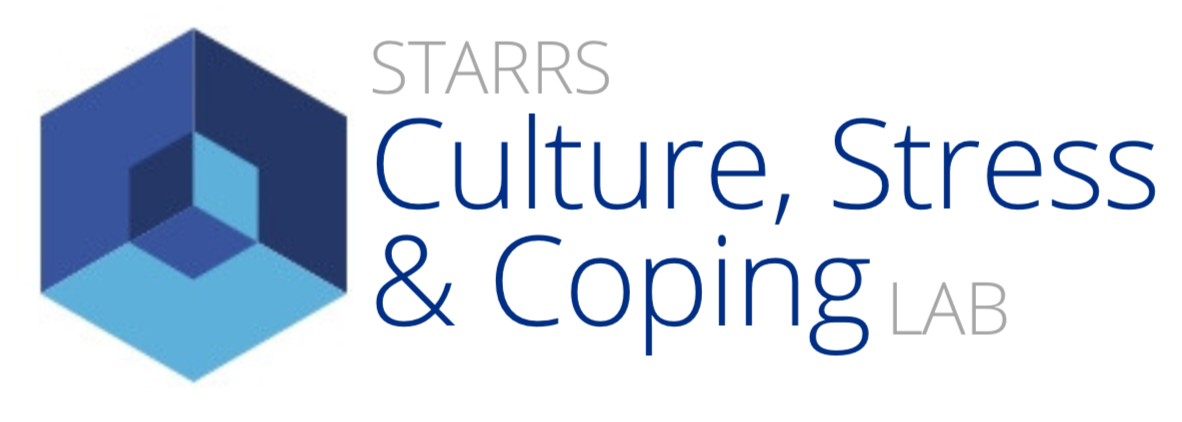 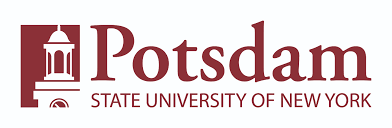 INTRODUCTION
Lack of measures that meld Indigenous ways of knowing & healing and Western therapeutic methodologies 
Design: Indigenous Cultural Identity Narrative Assessment (ICINA, Herne & Starrs, 2020)
Study, 2-phases, 2 questions:
Does ICINA work? My presentation covers this phase
Is ICINA a valid measure
ICINA
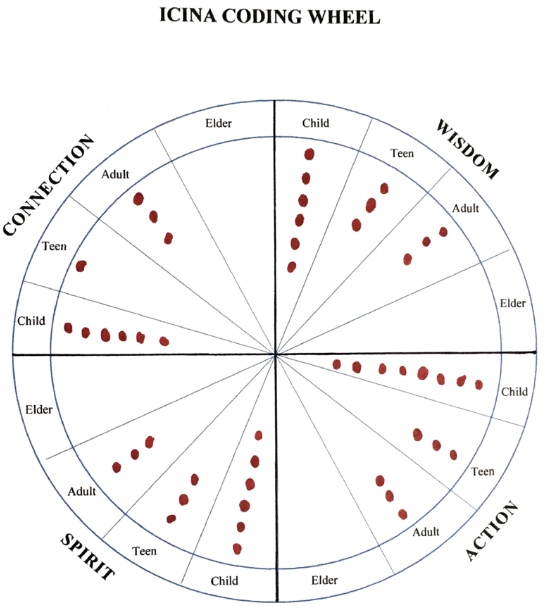 Narratives/stories 
Medicine Wheel framework
Wisdom: acquiring knowledge/learning
Action: application of knowledge
Spirit: individual and collective identity
Connection: interpersonal relationships
Four stages of life
DEMOGRAPHICS
Mean age = 41.57 
SD = 12.843
43%
14%
29%
14%
RESULTS:  TOTAL SAMPLE
QUADRANTS				
	N	Min	Max	Mean	 SD
WISDOM 	7	4	12	7.29	3.15
ACTION 	7	6	14	8.57	2.70
SPIRIT 	7	2	12	6.14	3.44
CONNECTION 	7	6	15	9.43	3.26
CORRELATIONS 	1	  2	  3	 4
1. WISDOM	  —
2. ACTION	.76*	  —
3. SPIRIT	.83	.82*	 —
4. CONNECTION	 .59	.48	 .29	 —
Note: *p <.05; **p< .001
STAGE OF LIFE					
	N	Min	Max	Mean	SD
child total	7	3	26	10.86	7.30
teen total	7	3	14	 8.14	3.89
adult total	7	3	22	10.57	6.32
elder total	7	0	 5	 1.86	2.34
WISDOM, ACTION  & SPIRIT are significantly positively correlated, CONNECTION is nonsignificant
RESULTS: Female vs. Males
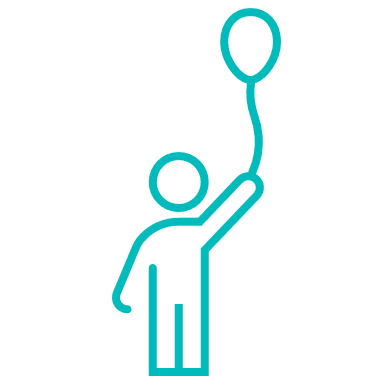 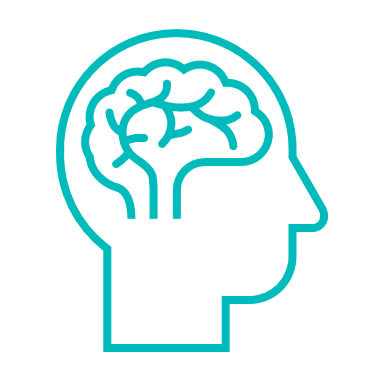 Female - M = 15.0 (SD = 9.849)
Male – M = 7.8 (SD = 3.403)
CHILD
WISDOM
Female - M = 8.7 (SD = 3.055)
Male - M= 6.3 (SD = 3.202)
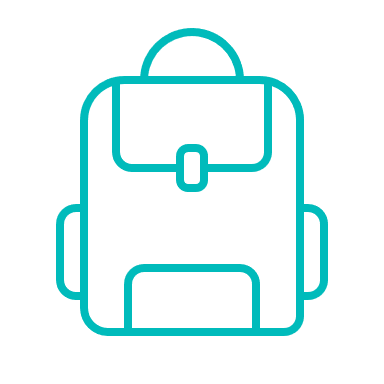 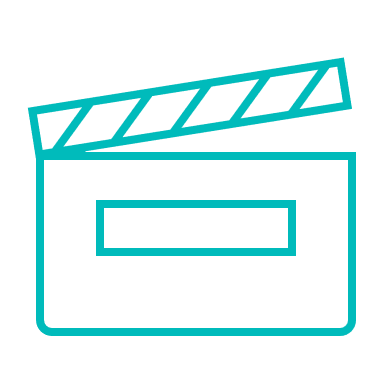 ACTION
TEEN
Female – M = 9.7 (SD = 1.528) 
Male – M = 7.0 (SD = 4.967)
Female - M = 8.7 (SD = 3.055)
Male - M= 6.3 (SD = 3.202)
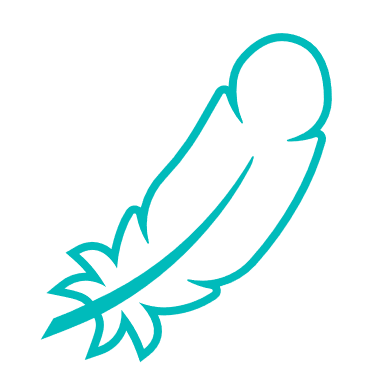 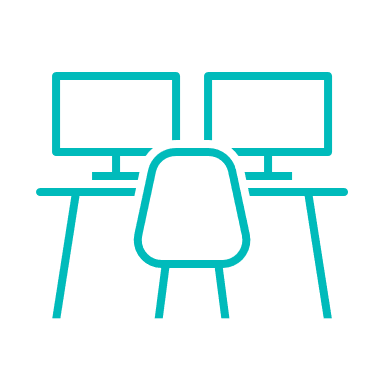 Female - M = 8.3 (SD = 4.041)
Male - M= 12.3 (SD = 7.762)
Female - M = 8.0 (SD = 4.00) 
Male - M = 4.8 (SD = 2.630)
SPIRIT
ADULT
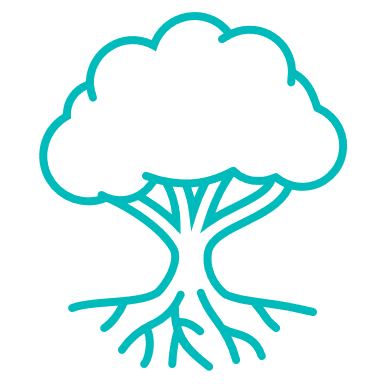 Female - M = 1.3 (SD = 2.309)
Male - M= 2.3 (SD = 2.630)
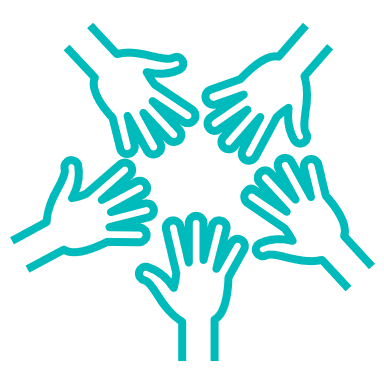 Female - M= 8.3 (SD = 2.082) 
Male – M = 10.3 (SD = 4.031
CONNECTION
ELDER
CONCLUSIONS
It works!
Participants: positive feedback
Suggests: valuable clinical tool for working with Indigenous clients
Adaptable to other Indigenous Peoples – future projects!
“…when you’re at the longhouse, and you’re dancing, and an elder acknowledges you dancing, that makes you feel like you belong, that’s a good feeling ”
(Wisdom, Action, Spirit, Connection)
THANK YOU!
Thank you to all the judges for your time, attention and consideration towards this project.
A special thank you to Dr. Starrs for your mentorship and guidance throughout this journey.
Awehiawaks Karson HerneEmail: hernek201@potsdam.edu